Центральный архив медицинских изображений ( ЦАМИ )
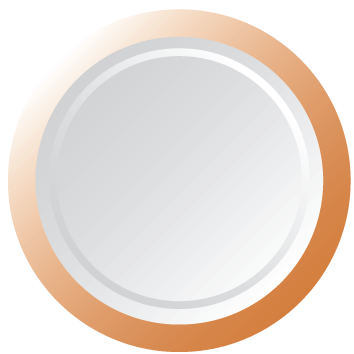 1
Проект «Электронное здравоохранение»
Показатель ДЭЗ – 13 «Доля цифрового диагностического оборудования, обеспечивающего передачу результатов исследований в ГИС РЕГИЗ, %» 

Показатель ДЭЗ – 15 «Доля результатов исследований методом лучевой диагностики, передаваемых в ГМС РЕГИЗ в электронном виде, от общего числа исследований, выполняемых в Санкт-Петербурге, %»

Показатель ДЭЗ – 17 «Доля МО, имеющих доступ к радиологическим информационным системам и/или архивам медицинских изображений, %»
Проект «Создание единого цифрового контура в здравоохранении на основе единой государственной информационной системы здравоохранения (ЕГИСЗ) Санкт-Петербурга»
Показатель «Доля государственных и муниципальных медицинских организаций субъекта Российской Федерации, подключенных к централизованной системе (подсистеме) «Центральный архив медицинских изображений» субъекта Российской Федерации».
2
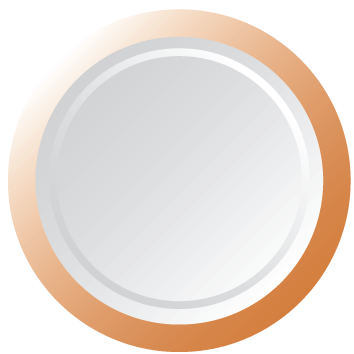 2
Центральный архив медицинских изображений
ЦАМИ является подсистемой ГИС РЕГИЗ. 
     Работает с 2012 года.

Заказчик - Комитет по информатизации и связи Исполнители - Электрон, ИКТ Консалтинг.

В основном, подключены маммографы поликлиник (43 аппарата). ГКОД является экспертным центром.
1
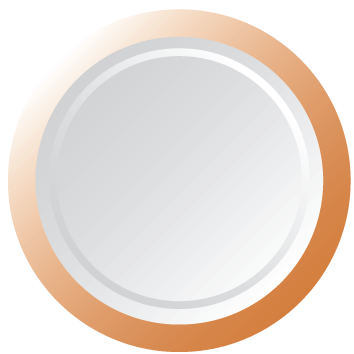 3
Требования к медицинским организациям
Подключение оборудования к ЛВС – ЕМТС

Организация доступа(логин-пароль) к консоли оборудования

Предоставление аппаратных ресурсов для организации прокси (для КТ\МРТ)
Процессор — Core i5 не хуже 4 поколения или Core i7 не хуже 4 поколения;
Объём оперативной памяти — 16 Гб;
HDD — Два одинаковых диска не менее 1 ТБ каждый (двойное резервирование);
SSD — 120 Гб.
Настройка прокси и оборудования осуществляется специалистами ИКТ консалтинг бесплатно
3
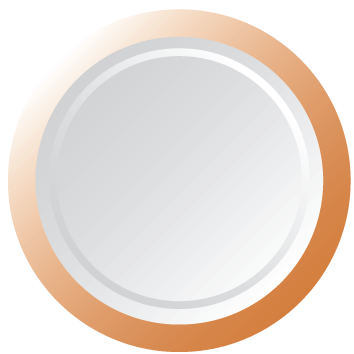 4
Контакты
Техническая поддержка компании ИКТ консалтинг

(812) 627-13-43, support@ikt-consulting.ru

Организационно-методическая поддержка СПб ГБУЗ МИАЦ 

Попов Петр Станиславович (812) 576-22-26, PopovP@spbmiac.ru
4
Спасибо за внимание!